MA/CSSE 473 Day 28
Optimal BSTs
Dynamic Programming Example
Optimal Binary search trees
Warmup: Optimal linked list order
Suppose we have n distinct data items x1, x2, …, xn  in a linked list.
Also suppose that we know the probabilities  p1, p2, …, pn  that each of these items is the item we'll be searching for.
Questions we'll attempt to answer:
What is the expected number of probes before a successful search completes?
How can we minimize this number?
What about an unsuccessful search?
Examples
pi = 1/n for each i.
What is the expected number of probes?
p1 = ½, p2 = ¼, …, pn-1 = 1/2n-1, pn =   1/2n-1
expected number of probes: 
What if the same items are placed into the list in the opposite order?
The next slide shows the evaluation of the last two summations in Maple.  
Good practice for you? prove them by induction
[Speaker Notes: in first case (not on the next slide), the average for successful search is (1/n) (1+2+3+ … + n) = (n+1)/2.]
Calculations for previous slide
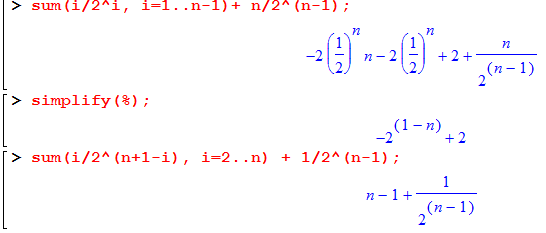 What if we don't know the probabilities?
Sort the list so we can at least improve the average time for unsuccessful search
Self-organizing list:
Elements accessed more frequently move toward the front of the list; elements accessed less frequently toward the rear.  
Strategies:
Move ahead one position (exchange with previous element)
Exchange with first element
Move to Front (only efficient if the list is a linked list)
What we are actually likely to know is frequencies in previous searches. 
 Our best estimate of the probabilities will be proportional to the frequencies, so we can use frequencies instead of probabilities.
Optimal Binary Search Trees
Suppose we have n distinct data keys K1, K2, …, Kn (in increasing order) that we wish to arrange into a Binary Search Tree
Suppose we know the probabilities that a successful search will end up at Ki and the probabilities that the key in an unsuccessful search will be larger than Ki and smaller than Ki+1
This time the expected number of probes for a successful or unsuccessful search depends on the shape of the tree and where the search ends up
Formula?
Guiding principle for optimization?
Example
For now we consider only successful searches, with probabilities A(0.2), B(0.3), C(0.1), D(0.4).
What would be the worst-case  arrangement for the expected number of probes?
For simplicity, we'll multiply all of the probabilities by 10 so we can deal with integers.
Try some other arrangements:Opposite, Greedy, Better, Best?
Brute force:  Try all of the possibilities and see which is best.  How many possibilities?
[Speaker Notes: Worst:   ABCD         Opposite:  DCBA     27      RRR0               23           LLL0

Greedy:     DBAC        Better:     CBAD
     23          L200             21          2L00

 Best?:   BADC      18      20L0]
Aside: How many possible BST's
Given distinct keys K1 < K2 < … < Kn, how many different Binary Search Trees can be constructed from these values?
Figure it out for n=2, 3, 4, 5
Write the recurrence relation
[Speaker Notes: Recurrence is c(n) = sum(c(j-1)c(n-j), j=1..n)   The jth case has node j as the root.]
Aside: How many possible BST's
Given distinct keys K1 < K2 < … < Kn, how many different Binary Search Trees can be constructed from these values?
Figure it out for n=2, 3, 4, 5
Write the recurrence relation
Solution is the Catalan number c(n) 
Verify for n = 2, 3, 4, 5.
When n=20, c(n) is almost 1010
Wikipedia Catalan article has five different proofs of
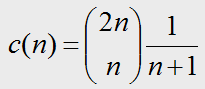 [Speaker Notes: Recurrence is c(n) = sum(c(j-1)c(n-j), j=1..n)   The jth case has node j as the rrot.]
Optimal Binary Search Trees
Suppose we have n distinct data keys K1, K2, …, Kn (in increasing order) that we wish to arrange into a Binary Search Tree
This time the expected number of probes for a successful or unsuccessful search depends on the shape of the tree and where the search ends up
This discussion follows Reingold and Hansen, Data Structures.  An excerpt on optimal static BSTS is posted on Moodle.  I use ai and bi where Reingold and Hansen use αi and βi .
Recap: Extended binary search tree
It's simplest to describe this problem in terms of an extended binary search tree (EBST): a BST enhanced by drawing "external nodes" in place of all of the null pointers in the original tree
Formally, an Extended Binary Tree (EBT) is either
an external node, or
an (internal) root node and two EBTs TL and TR
In diagram, Circles = internal nodes, Squares = external nodes
It's an alternative way of viewing a binary tree
The external nodes stand for places where an unsuccessful search can end or where an element can be inserted
An EBT with n internal nodes has ___ external nodes(We proved this by induction earlier in the term)
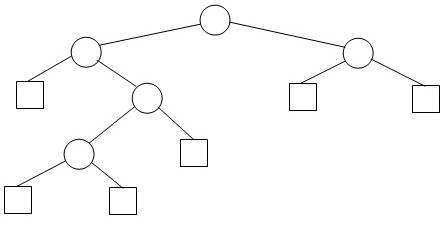 See Levitin: page 183 [141]
What contributes to the expected number of probes?
Frequencies, depth of node
For successful search, number of probes is_______________  the depth of the corresponding internal node
For unsuccessful, number of probes is__________  the depth of the corresponding external node
one more than
equal to
[Speaker Notes: one more than
exactly]
Optimal BST Notation
Keys are K1, K2, …, Kn
Let v be the value we are searching for
For i= 1, …,n, let ai be the probability that v is key Ki
For i= 1, …,n-1,  let bi be the probability that Ki < v < Ki+1
Similarly, let b0 be the probability that v < K1, and bn the probability that v > Kn
Note that 
We can also just use frequencies instead of probabilities when finding the optimal tree (and divide by their sum to get the probabilities if we ever need them).  That is what we will do in anexample.
Should we try exhaustive search of all possible BSTs?
[Speaker Notes: After the animation ask, "Can we apply the same idea that we used for lists here?"  
Not exactly.  We know that higher probabilities should go near the top, but after that it gets complicated.
A greedy algorithm that puts the highest probability as the root may not, in fact, be optimal.

What about making a max-heap based on the probabilities?"

No, because thn it would no longer be a BST< and search would not be efficient.]
What not to measure
What about external path length and internal path length?
These are too simple, because they do not take into account the frequencies.
We need weighted path lengths.
Weighted Path Length
Note:  y0, …, yn are the external nodes of the tree
If we divide this by ai + bi we get the expected number of probes.
We can also define it recursively:
C() = 0.  If T =                       , then C(T) = C(TL) + C(TR) + ai + bi , where the summations are over all ai and bi for nodes in T
It can be shown by induction that these two definitions are equivalent (a homework problem,).
TL
TR
Example
Frequencies of vowel occurrence in English
:  A, E, I, O, U
 a's:         32,      42,      26,       32,       12
b's:     0,     34,       38,       58,       95,       21
Draw a couple of trees (with E and I as roots), and see which is best.  (sum of a's and b's is 390).
[Speaker Notes: E as root:  Children:  A and O.
I as root:  Children:  A and O.]
Strategy
We want to minimize the weighted path length
Once we have chosen the root, the left and right subtrees must themselves be optimal EBSTs
We can build the tree from the bottom up, keeping track of previously-computed values
Intermediate Quantities
Cost: Let Cij (for 0 ≤ i ≤ j ≤ n) be the cost of an optimal tree (not necessarily unique) over the frequencies  bi, ai+1, bi+1, …aj, bj.  Then
Cii = 0, and 
This is true since the subtrees of an optimal tree must be optimal
To simplify the computation, we define 
Wii = bi, and Wij = Wi,j-1 + aj + bj for i<j.
Note that Wij = bi + ai+1 + … + aj + bj, and so
Cii = 0, and 
Let Rij (root of best tree from i to j) be a value of k that minimizes Ci,k-1 + Ckj in the above formula
Code
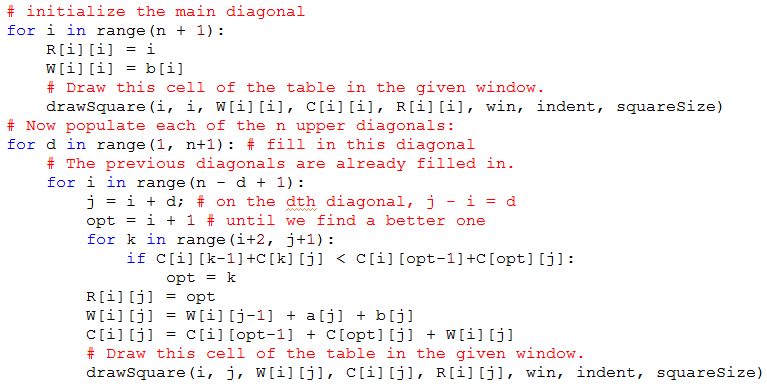 Results
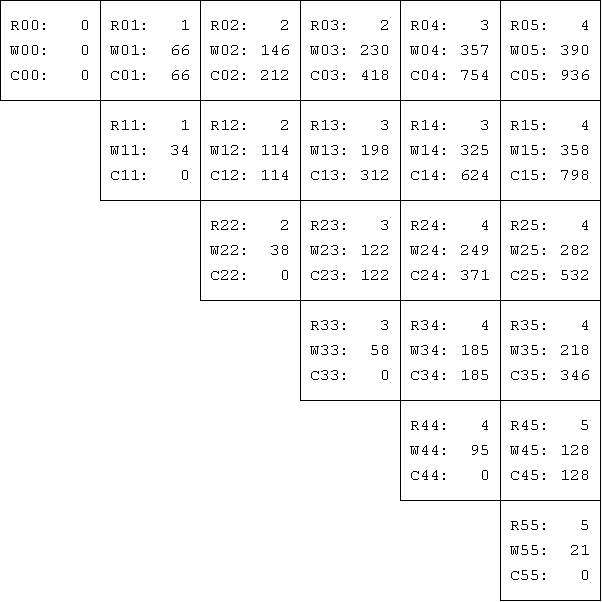 Constructedby diagonals,from main diagonalupward
What is theoptimaltree?
How to construct the optimal tree?
Analysis of the algorithm?
Running time
Most frequent statement is the comparison   if C[i][k-1]+C[k][j] < C[i][opt-1]+C[opt][j]:
How many times does it execute:
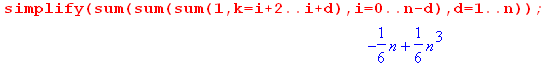 [Speaker Notes: This is not trivial to show.]
Do what seems best at the moment …
Greedy Algorithms
Greedy algorithms
Whenever a choice is to be made, pick the one that seems optimal for the moment, without taking future choices into consideration
Once each choice is made, it is irrevocable
For example, a greedy Scrabble player will simply maximize her score for each turn, never saving any “good” letters for possible better plays later
Doesn’t necessarily optimize score for entire game
Greedy works well for the "optimal linked list with known search probabilities" problem, and reasonably well for the "optimal BST" problem
But does not necessarily produce an optimal tree
Q7
Greedy Chess
Take a piece or pawn whenever you will not lose a piece or pawn (or will lose one of lesser value) on the next turn
Not a good strategy for this game either
Greedy Map Coloring
On a planar (i.e., 2D Euclidean) connected map, choose a region and pick a color for that region
Repeat until all regions are colored:
Choose an uncolored region R that is adjacent1 to at least one colored region
If there are no such regions, let R be any uncolored region
Choose a color that is different than the colors of the regions that are adjacent to R
Use a color that has already been used if possible
The result is a valid map coloring, not necessarily with the minimum possible number of colors
1 Two regions are adjacent if they have a common edge
Spanning Trees for a Graph
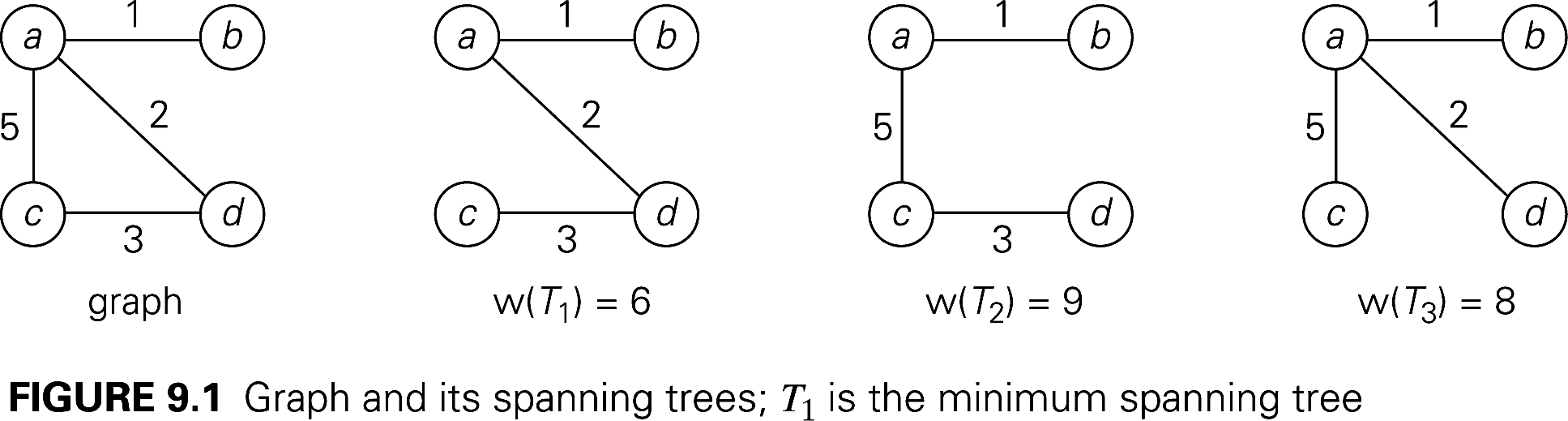 Minimal Spanning Tree (MST)
Suppose that we have a connected network G (a graph whose edges are labeled by numbers, which we call weights)
We want to find a tree T that 
spans the graph (i.e. contains all nodes of G).
minimizes (among all spanning trees) the sum of the weights of its edges.
Is this MST unique?
One approach: Generate all spanning trees and determine which is minimum
Problems:
The number of trees grows exponentially with N
Not easy to generate
Finding a MST directly is simpler and faster
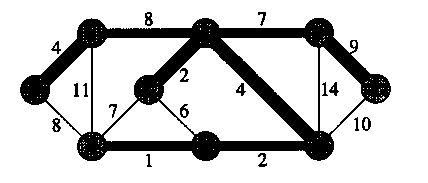 More details soon
Huffman's algorithm
Goal:  We have a message that co9ntains n different alphabet symbols.  Devise an encoding for the symbols that minimizes the total length of the message.
Principles:  More frequent characters have shorter codes.  No code can be a prefix of another.
Algorithm:  Build a tree form which the codes are derived.  Repeatedly join the two lowest-frequency trees into a new tree.
Q8-10